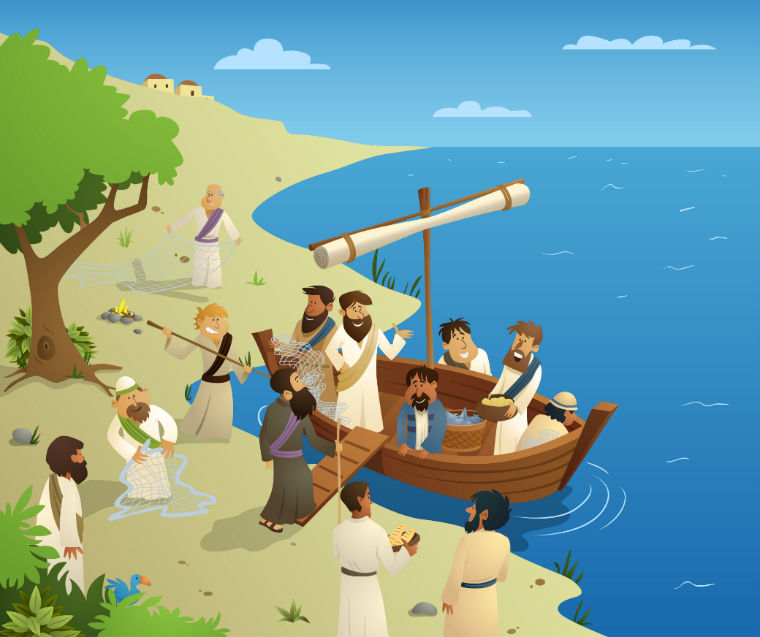 The Apostles
Ivor Redmond
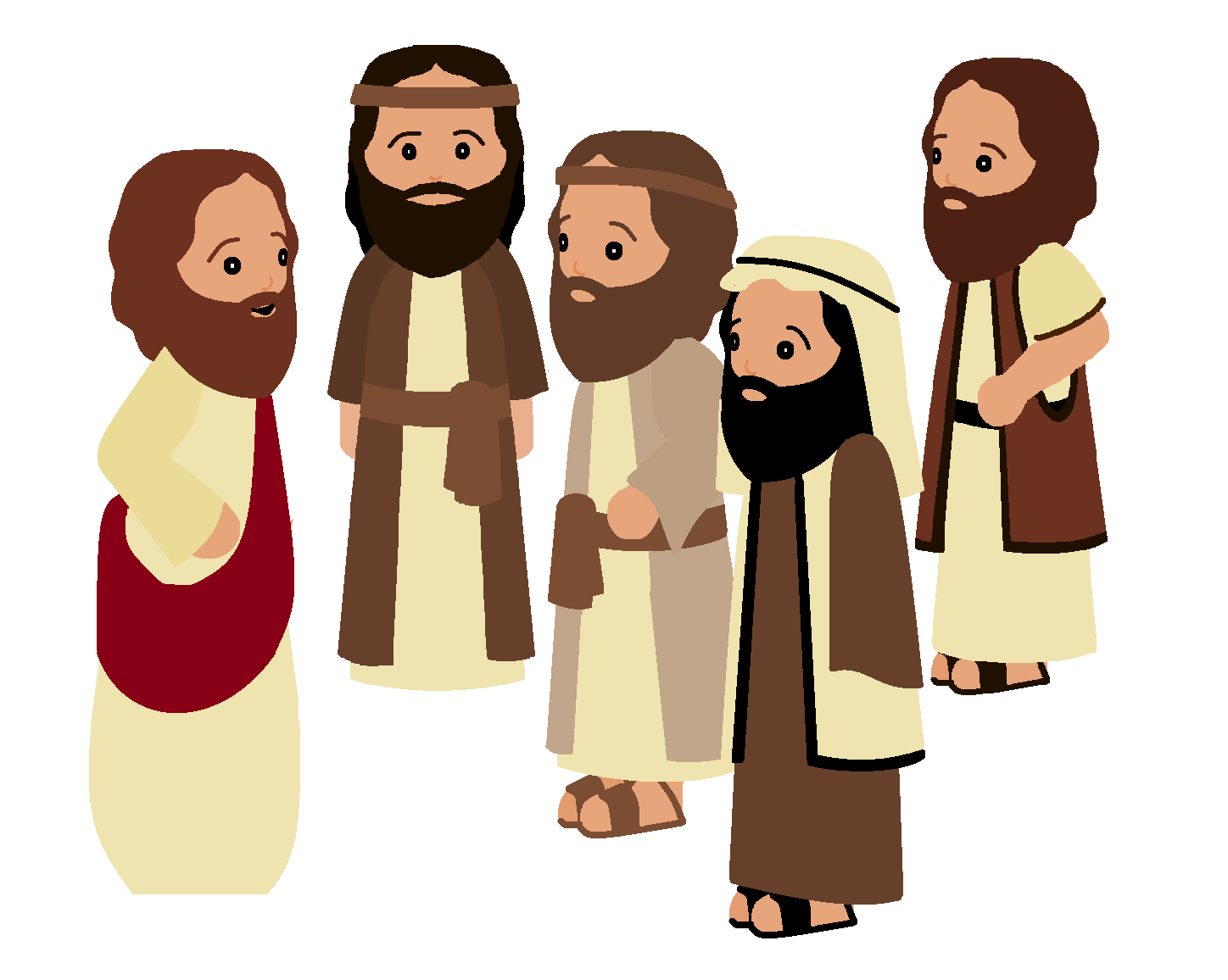 Jesus had a special 
job, 
to show the 
world the love 
of God,
But wondered if 
when he
was gone someone 
would carry on.
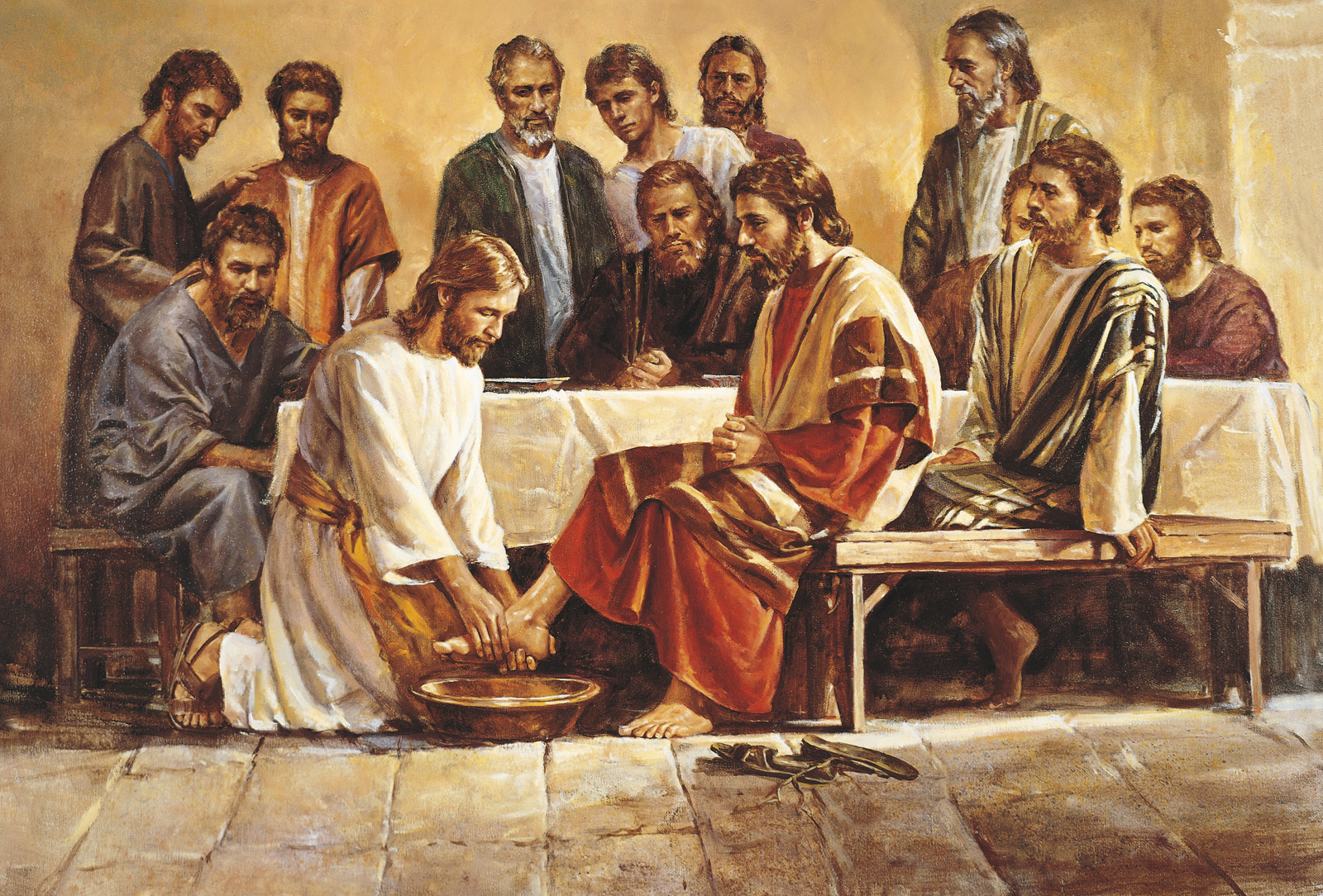 So Jesus chose
some of his friends, 
and all on whom
he could depend.
 
He chose them 
from his followers 
and there were
twelve of them.
There was Peter 
and Andrew, 
James and John,
James the less 
and his brother Jude.
There was Philip
and Bartholomew,
there was Simon 
and Matthew too.
There was Judas Iscariot, 
there was Thomas 
and that’s the lot!
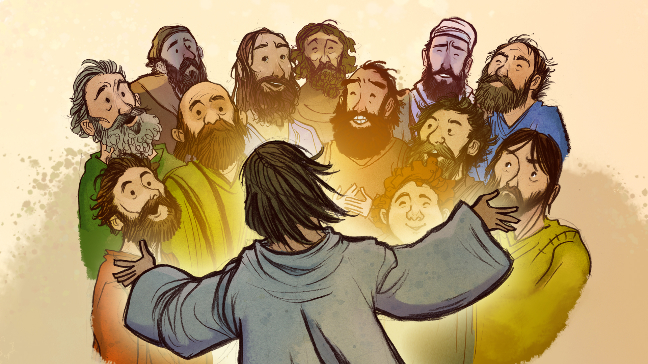 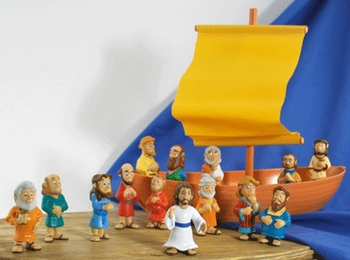 Once while out upon
the sea 
a storm blew up 
so suddenly.
The apostles thought
that they might drown
But Jesus calmed
them down.
He showed them what the flowers were worth
And all the beauty of the earth

And how he cared for it with love
With nothing else but love
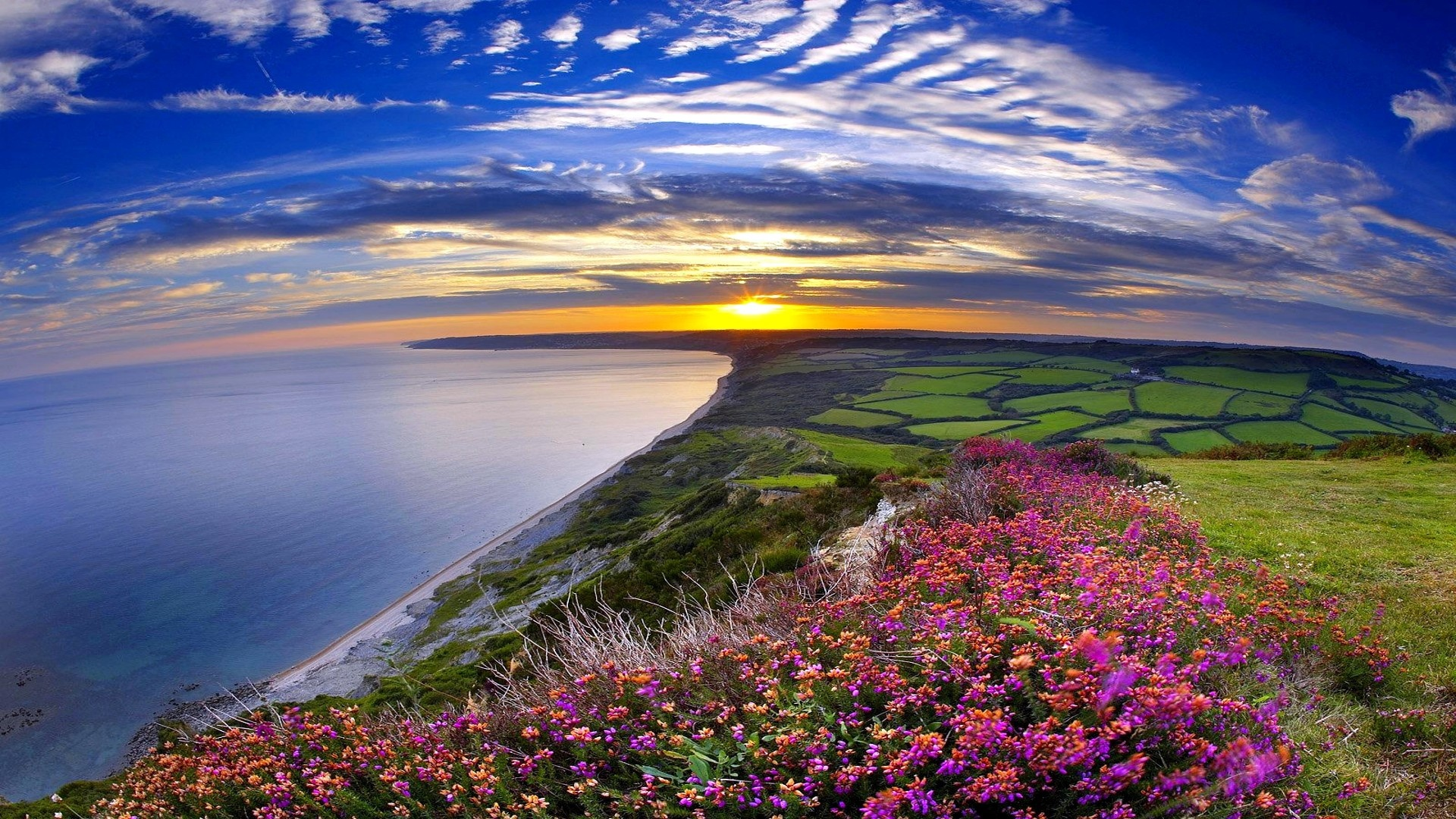 There was Peter 
and Andrew, 
James and John,
James the less 
and his brother Jude.
There was Philip
and Bartholomew,
there was Simon 
and Matthew too.
There was Judas Iscariot, 
there was Thomas 
and that’s the lot!
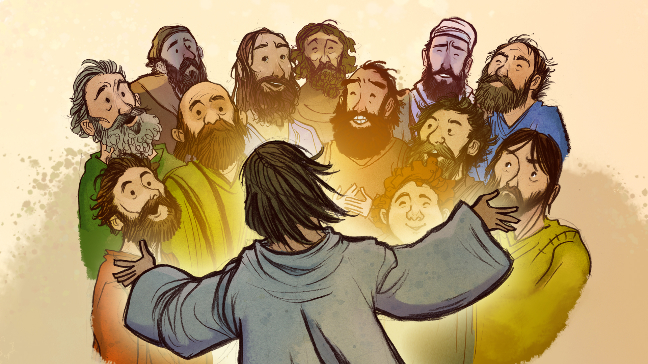